Mind Maps for Visual Learning
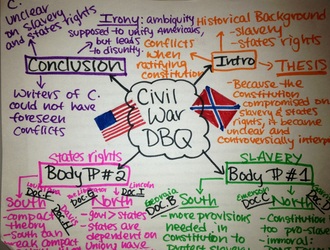 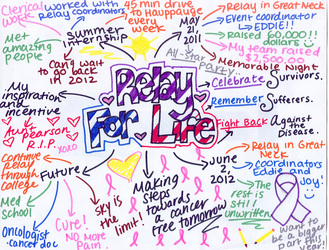 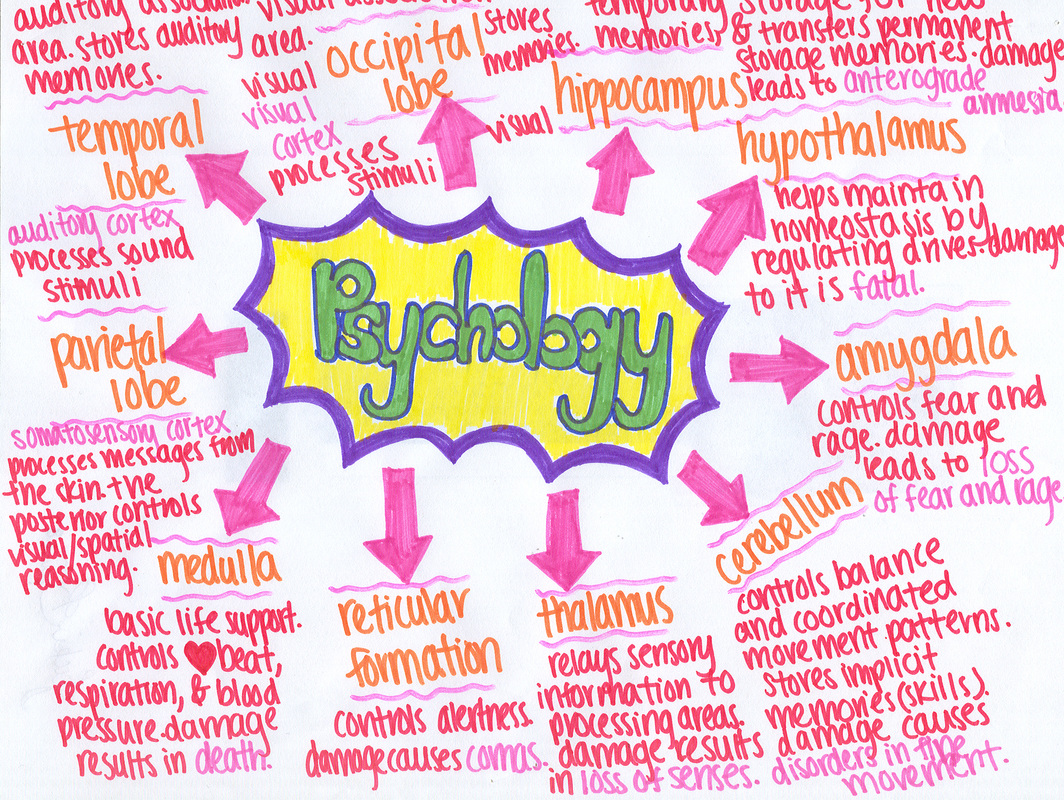 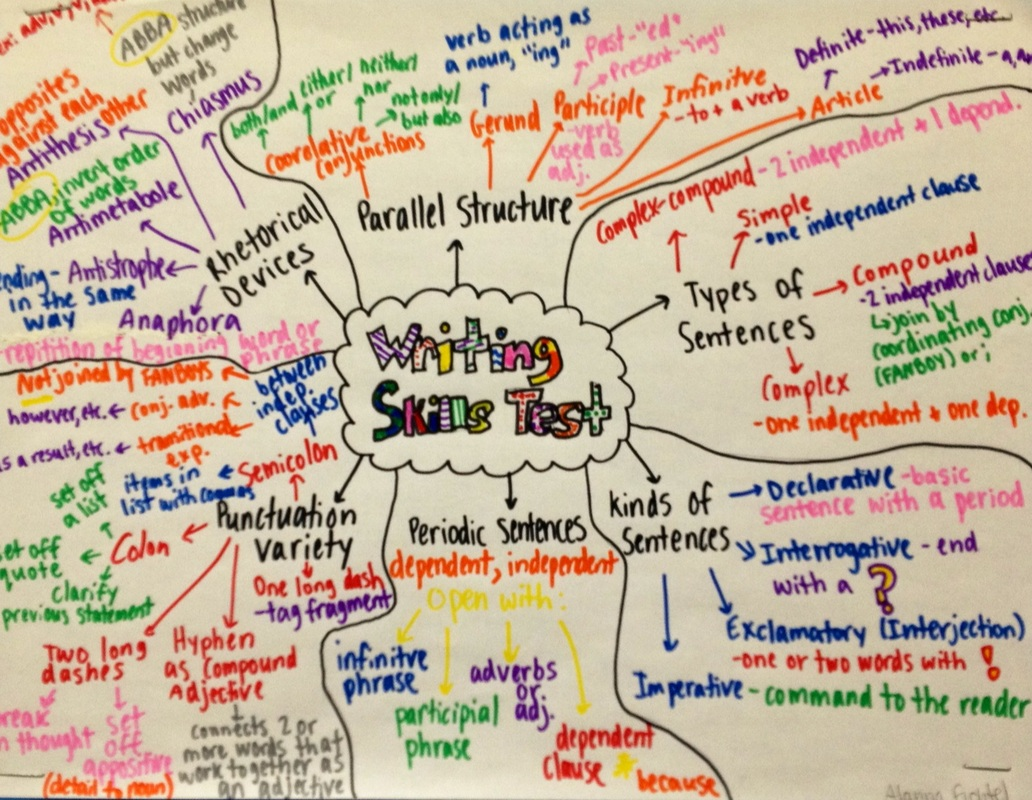 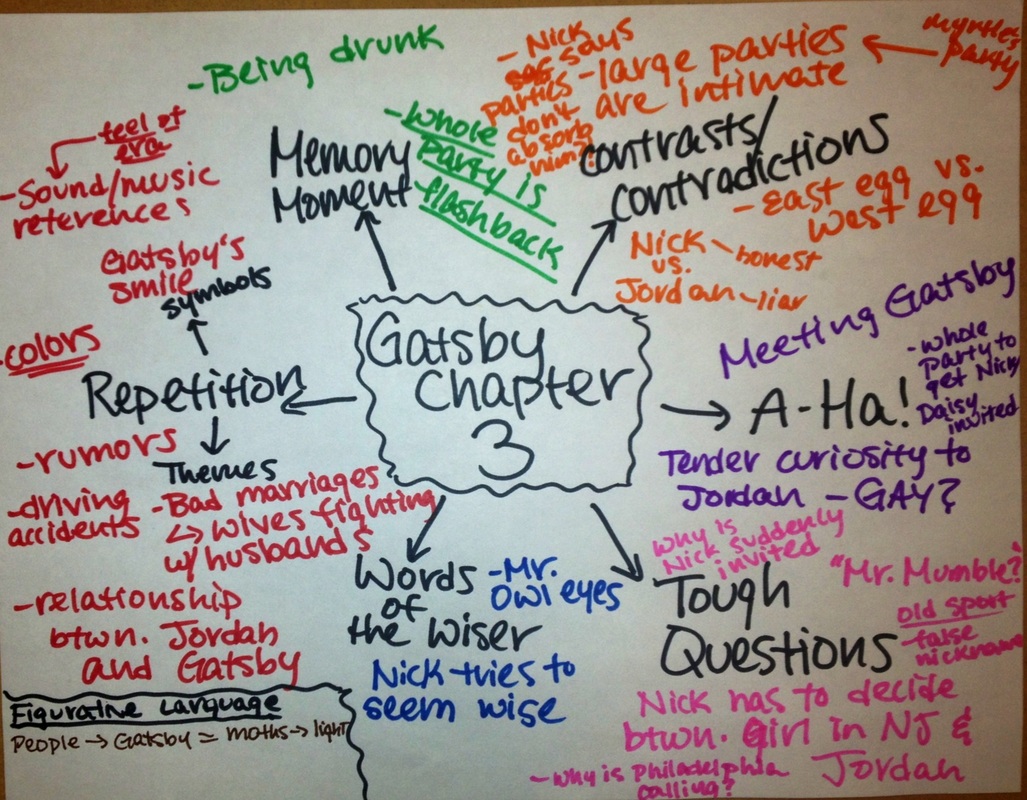 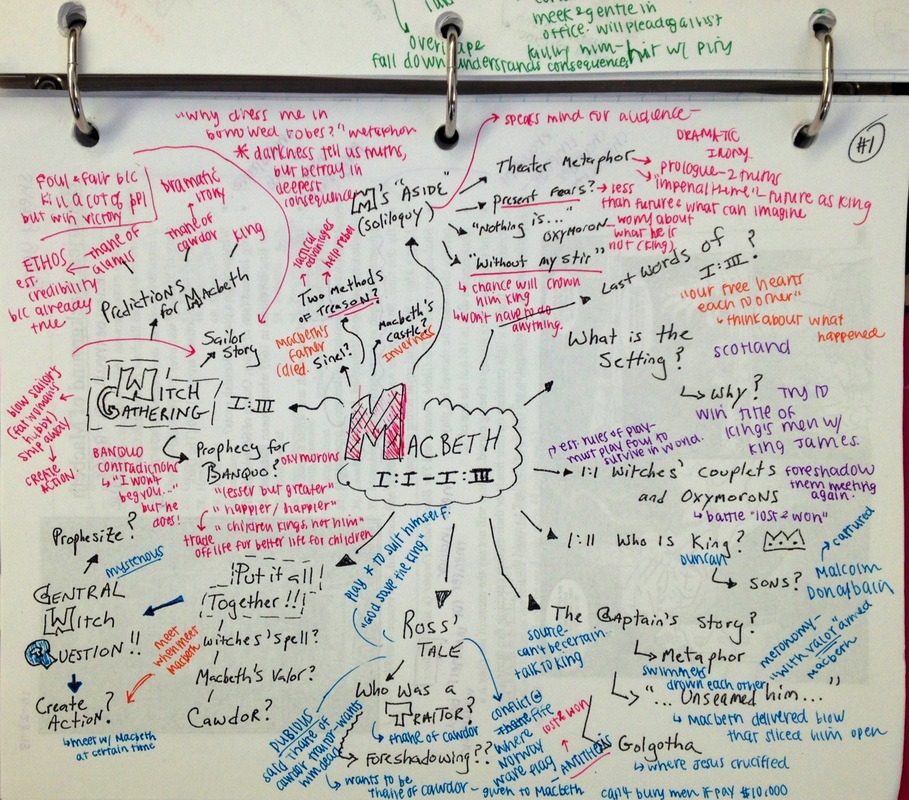 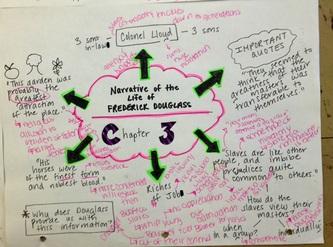 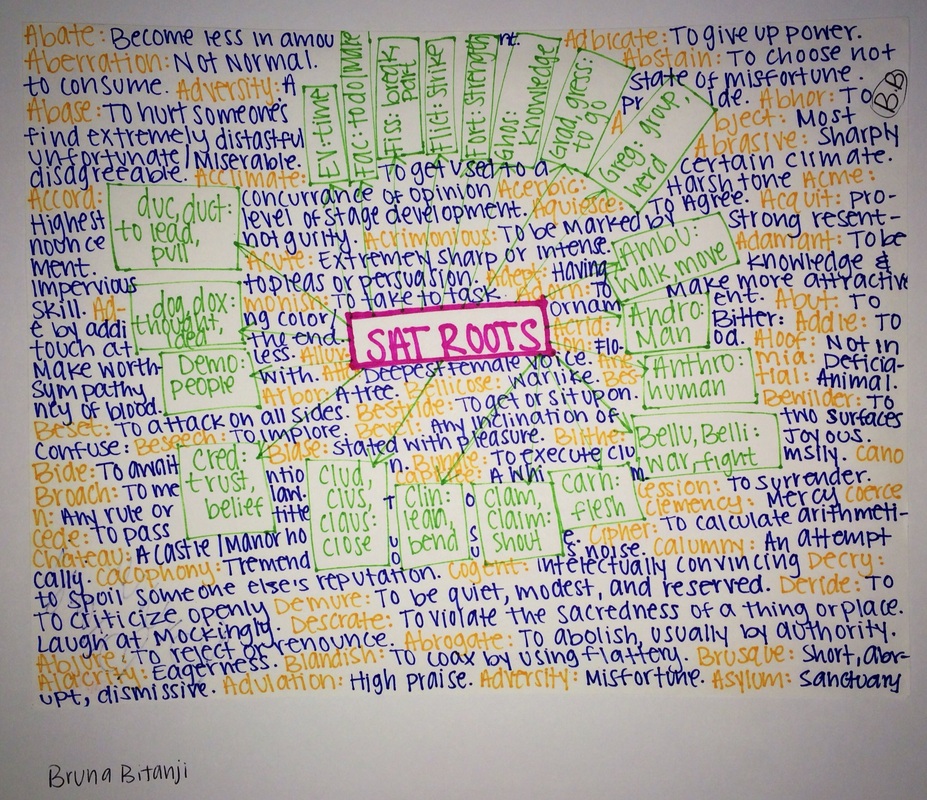 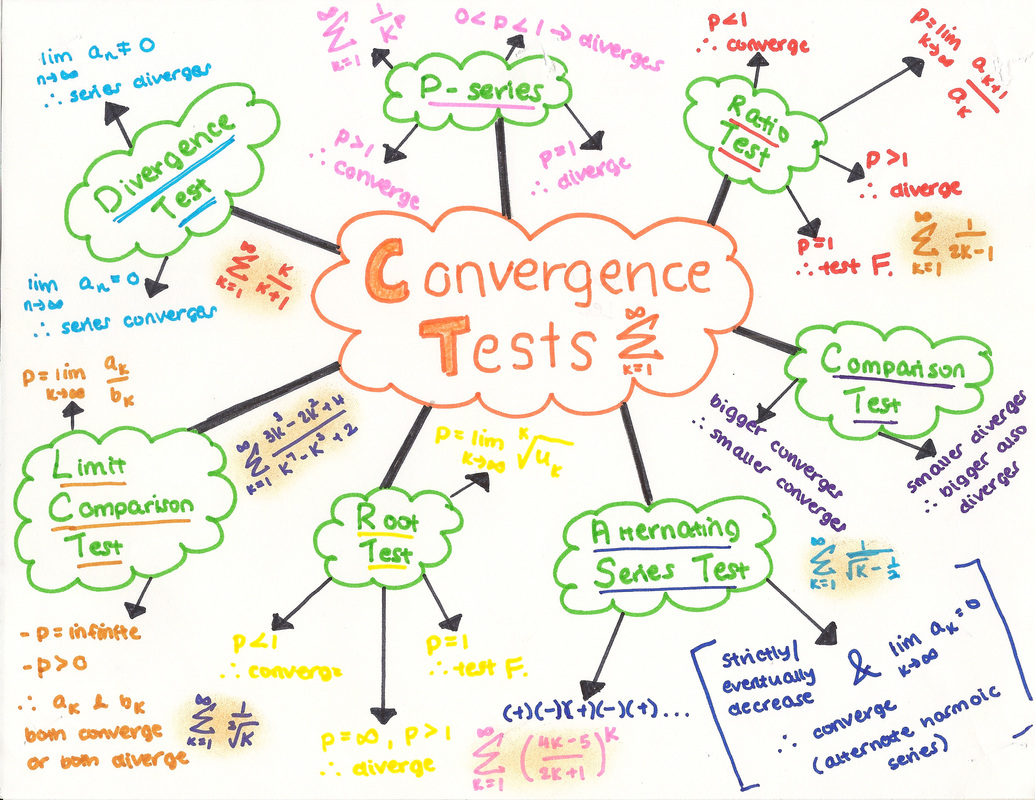